Goal Five: Industrial Revolution
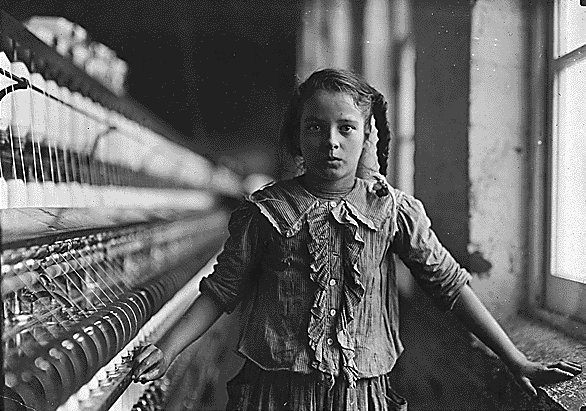 4 big industrialists
The 4 wealthiest people in America at this time are: 
John D. Rockefeller: Oil Industry
Andrew Carnegie: Steel Industry
Cornelius Vanderbilt: Railroad Industry
JP Morgan: Financial Industry
Ways People Got Rich
Gained monopolies
 Natural
Horizontal Consolidation: when you buy up companies that are like yours (Rockefeller)
Vertical Consolidation: when you buy up companies that go into the production of your product (Carnegie)
Trust (Informal monopoly)- when someone controls a business but doesn’t own them (Rockefeller)
Incorporated new technology
INDUSTRIAL REVOLUTION!!!
Growth in Technology
1790-1860: U.S. Patent Office issued: 36,000 patents (a patent is a temporary monopoly on a new technology- measuring the amount of patents issued allows us to measure a growth in new technology)
That equals: 514 patents a year

1860-1890: U.S. Patent Office issued: 500,000 patents
That equals: 16,667 patents a year
45.6 patents a day
Technology Landmarks
OIL
1858: Edwin Drake is sent by: Pennsylvania Rock Oil Company to attempt to drill and pump oil out of the ground. 
Before- they had to dig a hole and wait or use whale oil 
Successful in 1859: which makes oil the new energy source
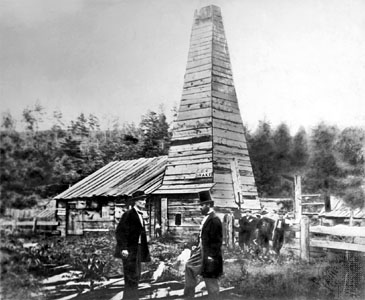 Technology Landmarks
ELECTRICITY
1878: Thomas Edison- aka: the “Wizard of Menlo Park”

Establishes his: invention factory in Menlo Park, NJ
Main goal: is to create affordable, in home lighting

Found a: long burning filament which made a light bulb possible

His electricity is: based on direct current (must be directly connected to an energy source

1883: New York City becomes the first city to have lights at night in the WORLD!!!!

1890: power stations are set up all across the U.S. to facilitate lighting
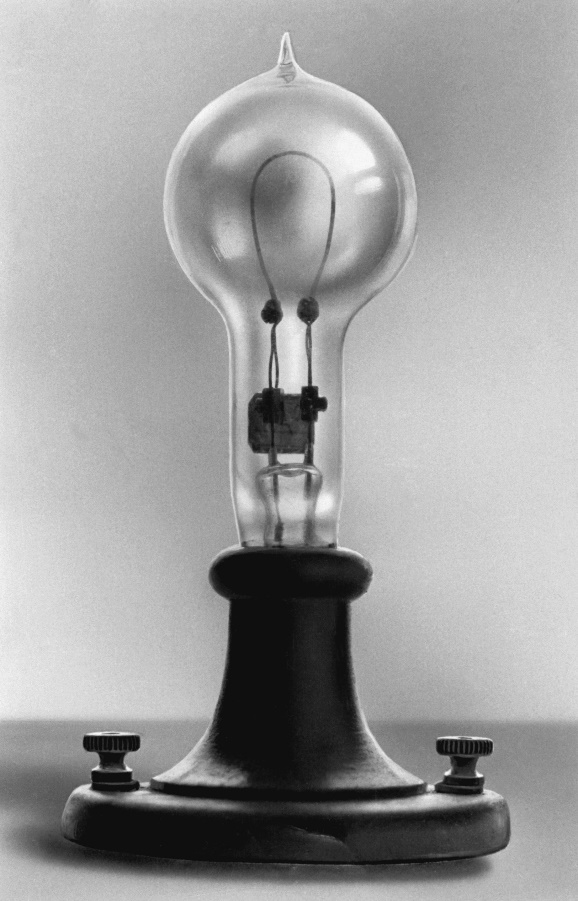 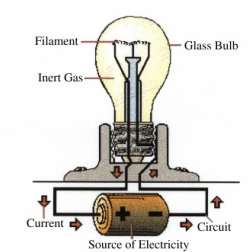 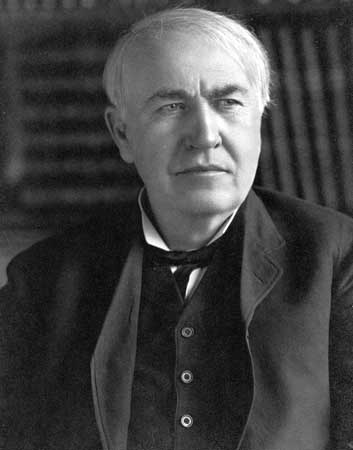 Technology Landmarks
Lewis Latimer: creates an even longer-lasting filament, which means a longer lasting bulb

George Westinghouse: bases his lighting on alternating current instead of direct current
It’s cheaper
It allows electricity to travel further distances

COMMUNICATION
Samuel Morse: patents the first telegraph and develops Morse code to use with it
Technology Landmarks
Alexander Graham Bell: invents the telephone
1878: Finances: a test run of 21 phones in Connecticut

1879: 1st telephone: installed in the White House

1900: 1.5 million: phones in the U.S. are in use- also 69 million telegraph messages are sent that year
Shows: technology overlaps
Just because a new technology is created, doesn’t mean everyone gets rid of the old (think DVDs and Blu-rays)
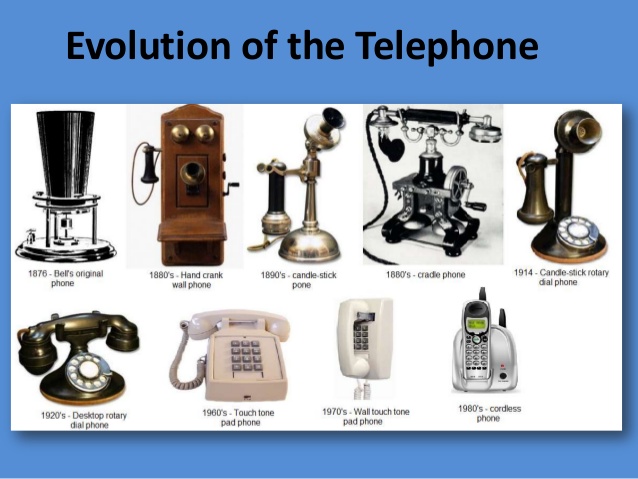 Technology Landmarks
STEEL
Bessemer Process
Henry Bessemer: develops a faster and cheaper way to make steel
First to use this process is Andrew Carnegie

Makes: the mass production of steel possible

Led to: a new age of building that is now possible with steel- including things like the Brooklyn Bridge
Technology Landmarks
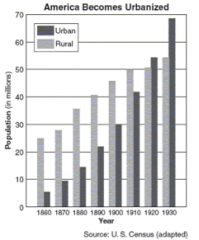 Changes in the Cities
Transportation
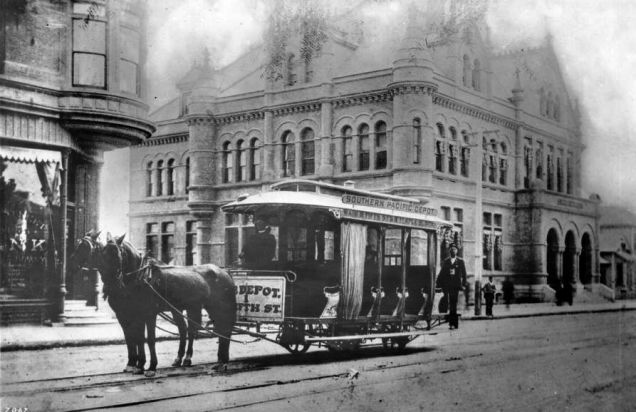 Problems???
Trolley
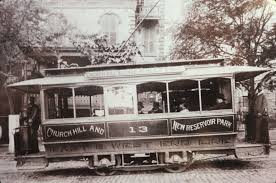 Elevated Trains
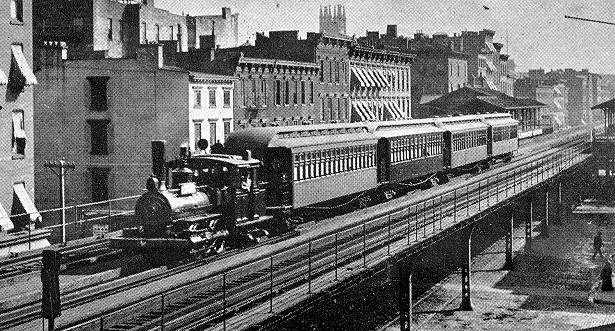 Subway
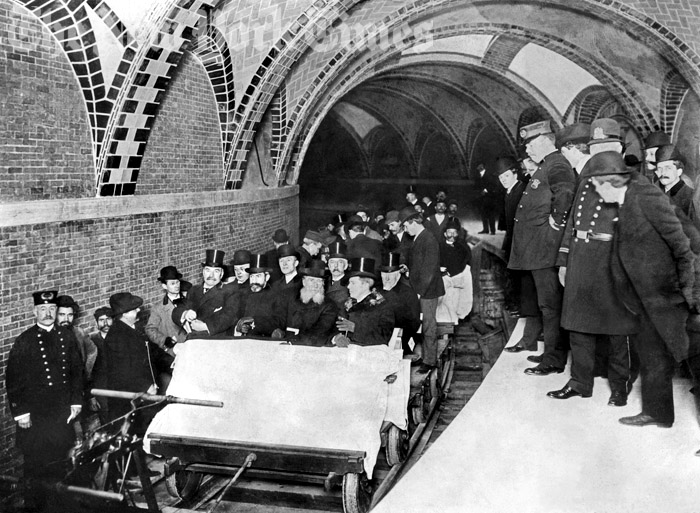 Changes in the Cities
Industry
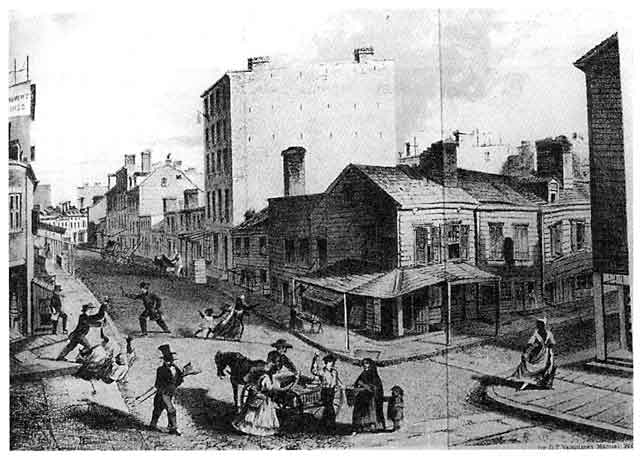 NYC: 1860
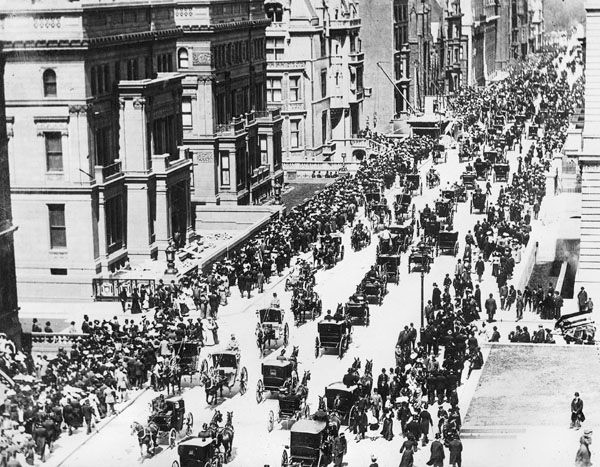 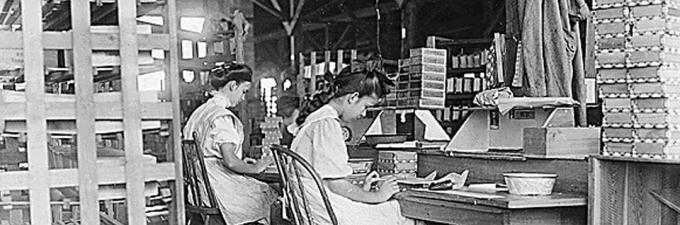 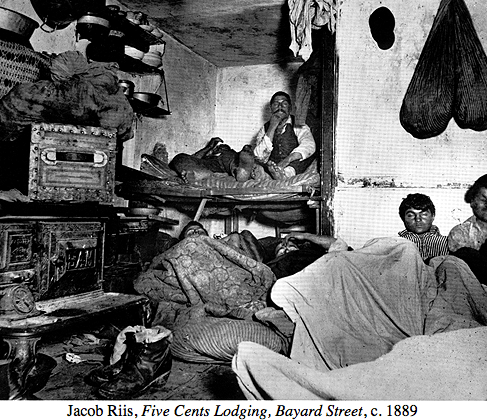 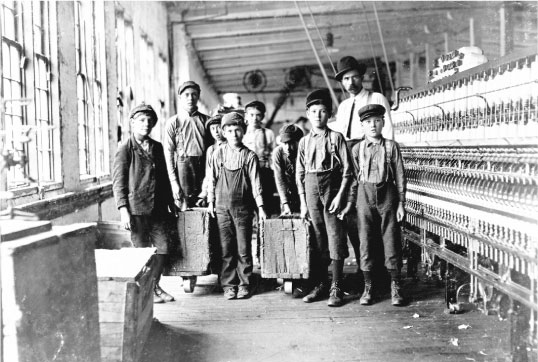 Changes in the Cities
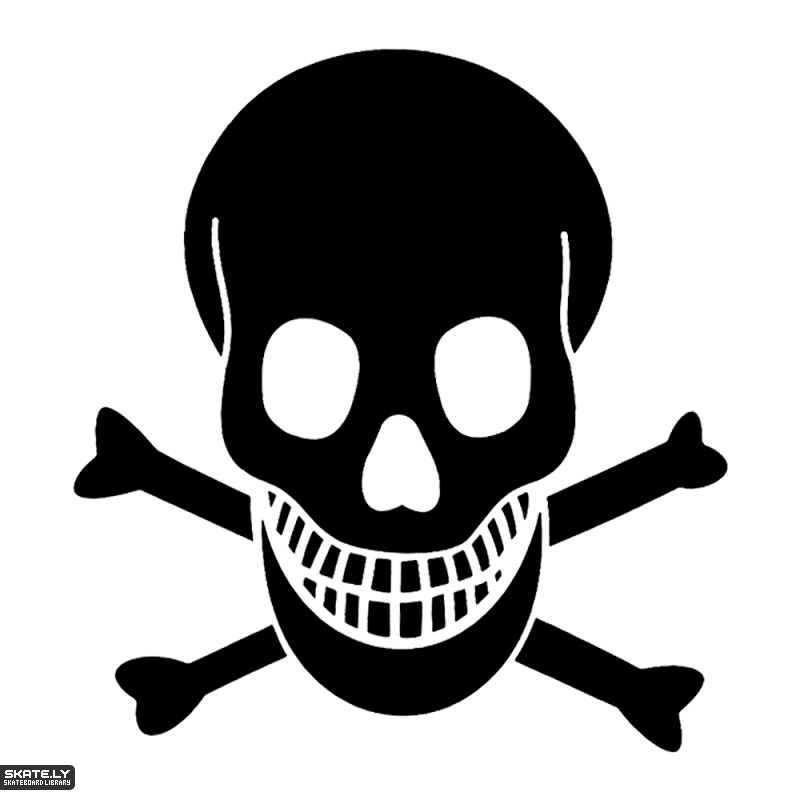 Problems
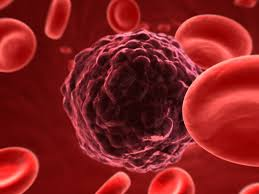 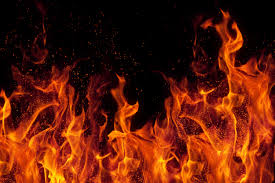 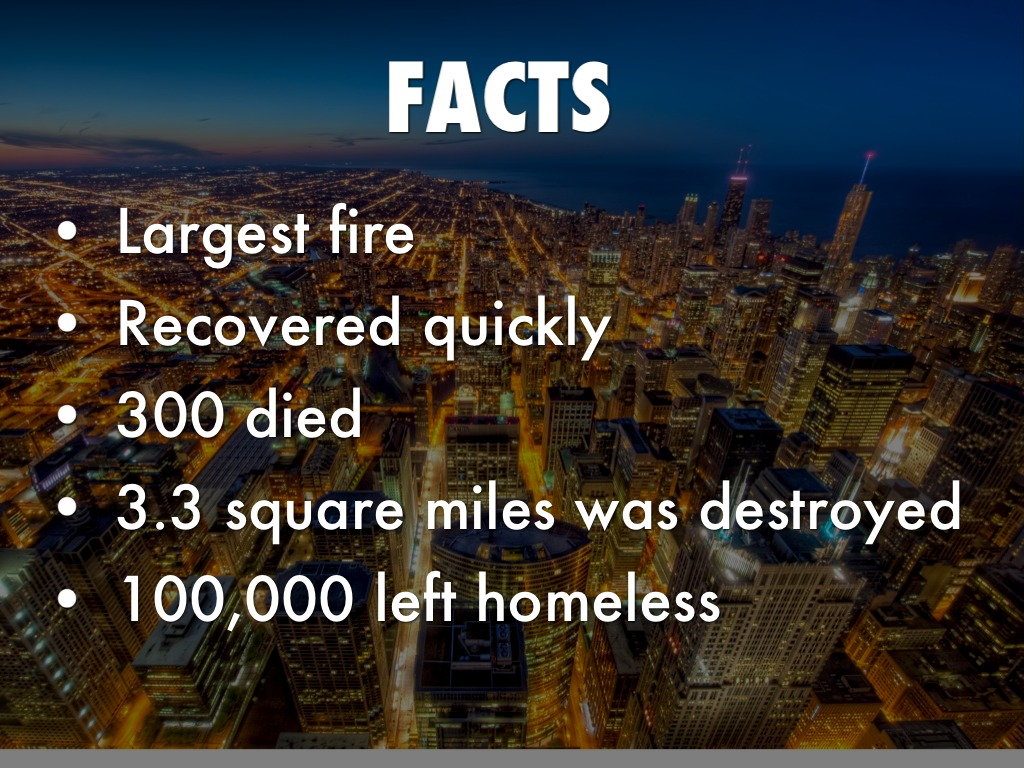 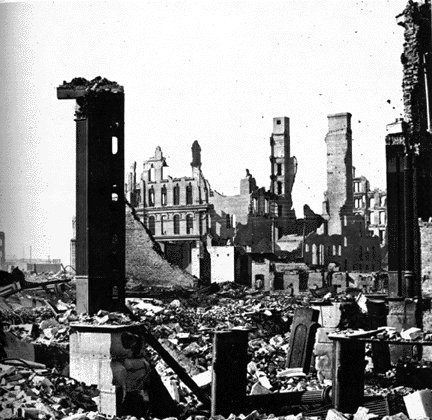 Changes in the Cities
Immigration
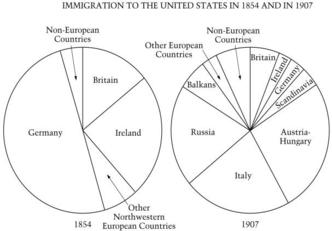 Jacob Riis
Famous for: writing “How the Other Half Lives” which exposed the problems in the cities like: 
Poverty
Unsanitary conditions
Child Labor
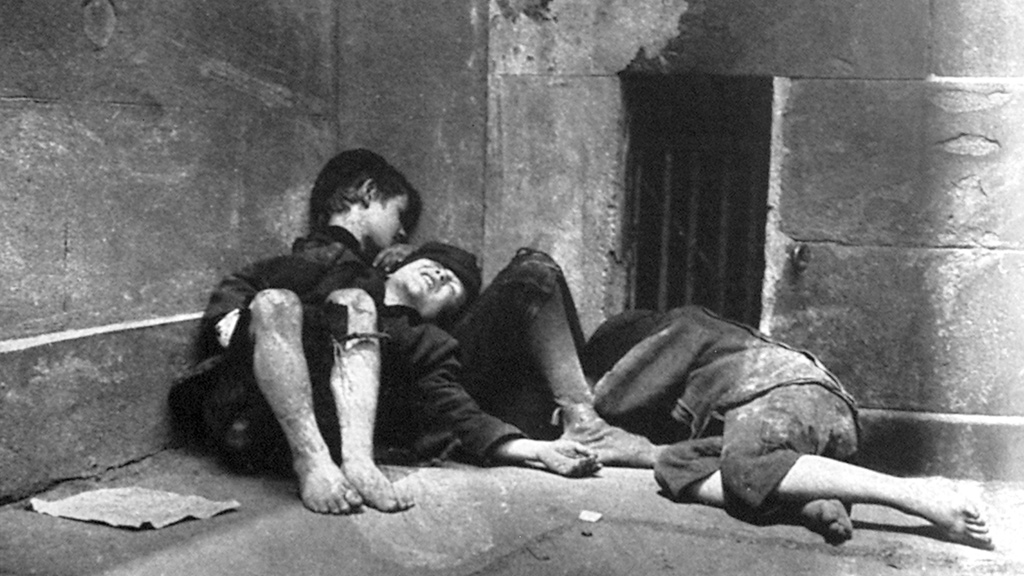 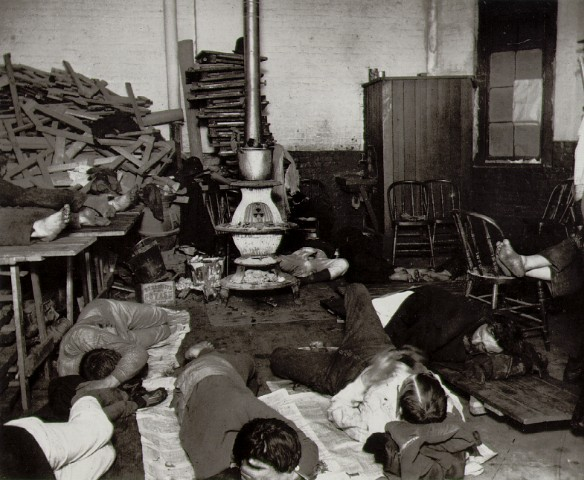 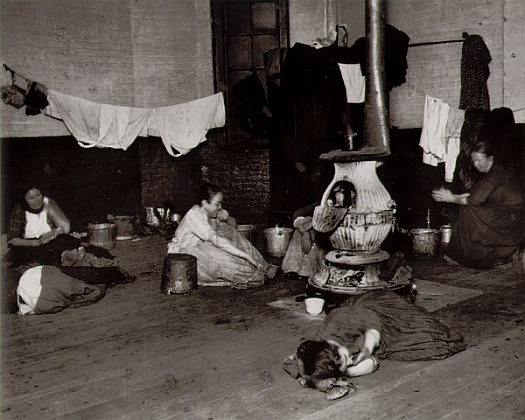 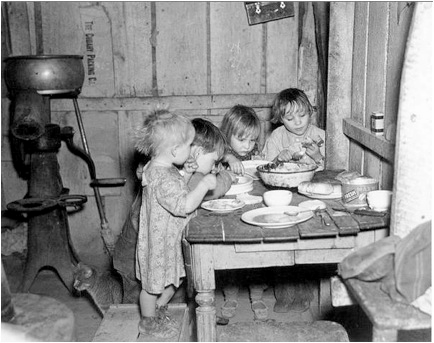 Effects of the growth of cities
The gap between the: rich and the poor widened

The business owners were making a lot of money off their rising companies, especially with better technology increasing productivity and a cheap labor force.  Immigrants were keeping the pay scale down since they were willing to work cheaply.
Cities became: hard to govern
With so many people living in a small area, cities were hard to control.  Also business leaders are gaining more control of the government given the fact that they are making so much money. 
More money and responsibility is being given to: city leaders and officials
Many of these officials are appointed or picked by top business leaders. 

All of this led to more corruption in the cities!!!!!!
Corruption: Spoils System
Background: 
Started by Andrew Jackson
It is characterized by giving away government jobs to loyal, UNQUALIFIED, political friends

Breaking Point: President Garfield was assassinated when he didn’t give a job to a loyal follower

Solved with: Pendleton Civil Service Act which requires all government employees to pass a competency exam
Corruption: Railroads
Background: companies were accepting bribes and charging more for shorter trips than longer trips
Important court cases
Munn v. Illinois (1877): ruled that states could regulate railroads
Wabash v. Illinois (1886): overturned Munn; instead ruled that since railroads were part of interstate trade, only the national government could make laws about them (Gibbons v. Ogden)
***Problem is: national government ISN’T doing anything yet
Solved with: the Interstate Commerce Commission which is the government group eventually set up to regulate railroads
Corruption NOW: The Rise of Political Machines
Political Machine: an unofficial city organization meant to keep one political party in office.  Usually headed by a “Boss”
Works off of: the exchange of favors (giving away jobs and/or money in exchange for votes)
Immigrants were easy prey for machines because they liked getting the jobs and money- they benefited!
There is no secret ballot at this time and so the voting was watched- you had to follow through!
Political Machines
One of the most notorious of all time: was Tammany Hall in New York City
Headed by William Marcy Tweed or “Boss” Tweed

Controlled: the New York Treasury which allowed him to report false expenses to the federal government (just like Credit Mobilier)- would say that government projects cost more to build than they truly did…and he would pocket the rest.
Gained between $50-300 MILLION!!!!

Thomas Nast: political cartoonist who exposed Boss Tweed leading to Tweed’s eventual arrest.
The Progressives!!!
Progressivism: movement to improve the way of life in America



Goal: end corruption and lessen problems in the cities


Came out of the earlier: the Populist movement
[Speaker Notes: Dangerous working conditions
• Child labor
• Long hours, low wages, no job
security, no benefits
• Company towns
• Employment of women
- tenements and slums]
Areas of Social Reform
Child Labor: children as young as 5 working in factories- lead to lack of education and working accidents- work to end it
Women’s Suffrage: movement to get women the right to vote
Temperance: movement to get rid of alcohol in America- believe it root of all evil
Areas of Municipal Reform
Initiative: when citizens can create their own bills to be voted on to become laws

Referendum: a law that citizens vote on instead of legislature

Recall: when citizens can vote to remove corrupt elected official from office